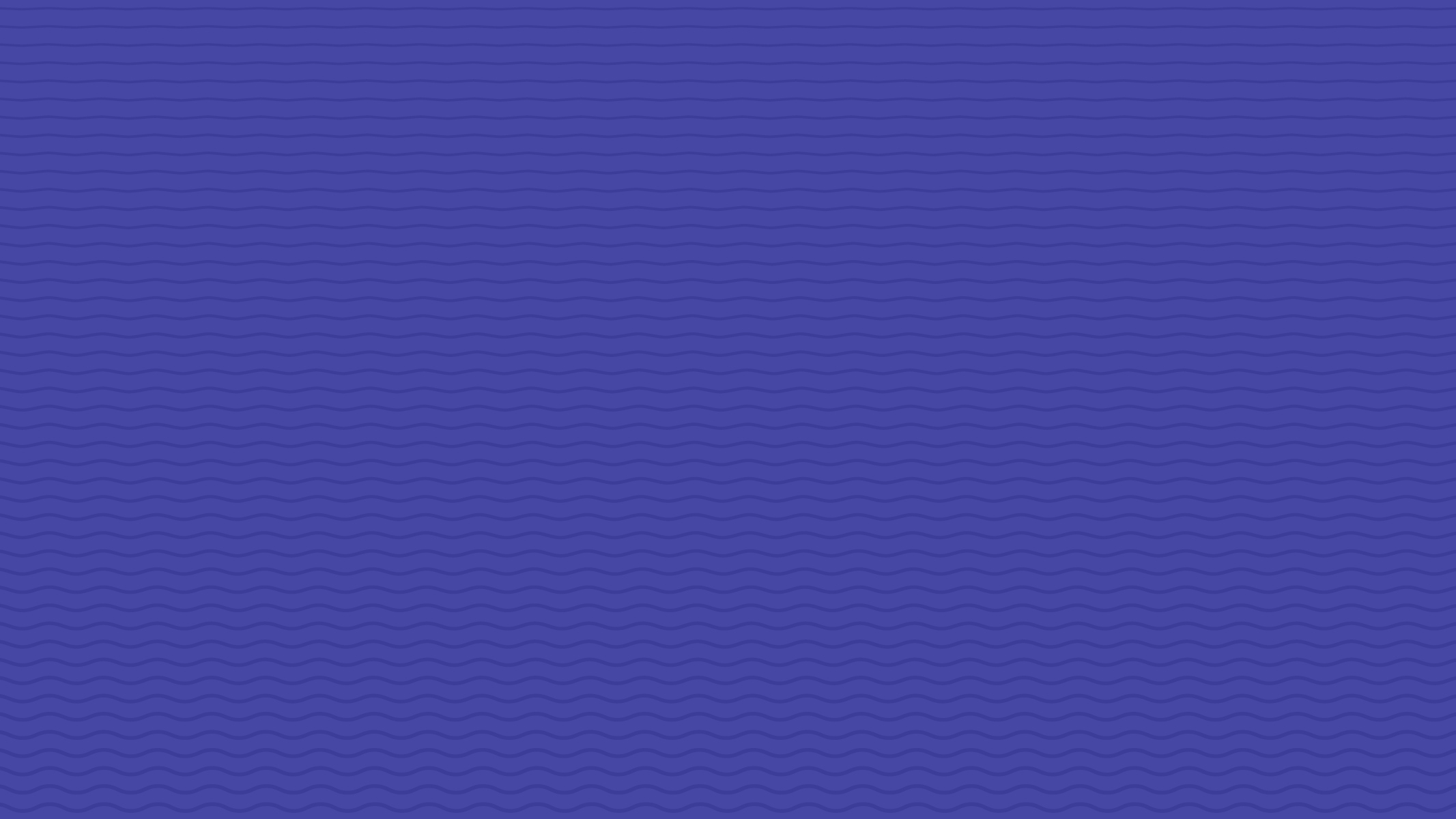 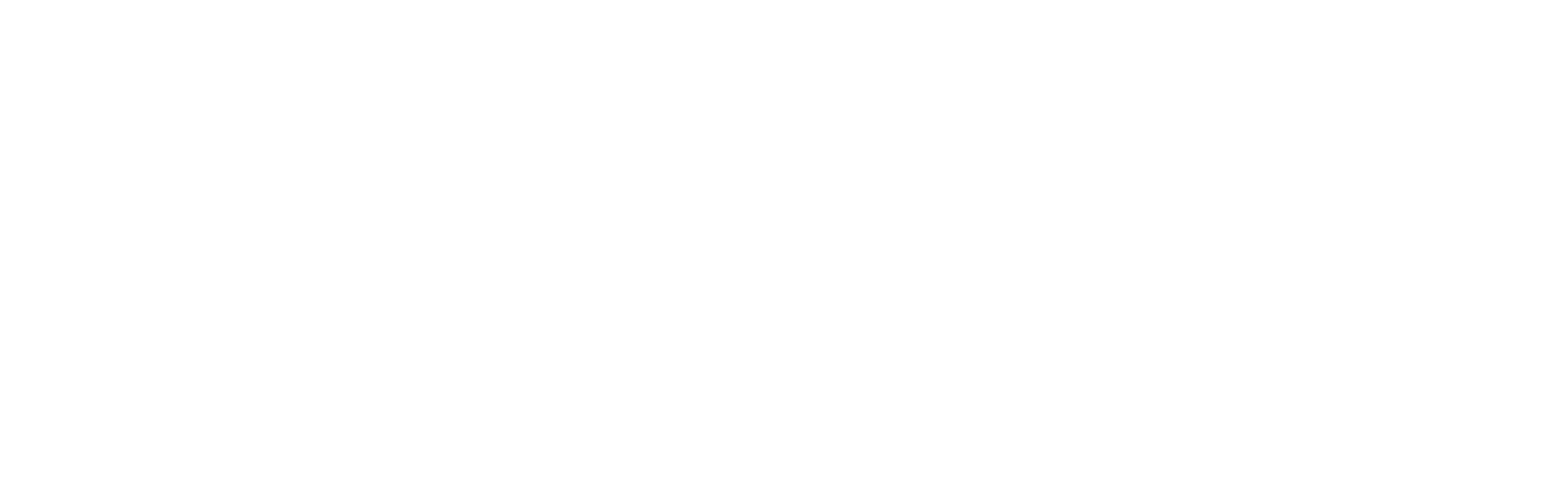 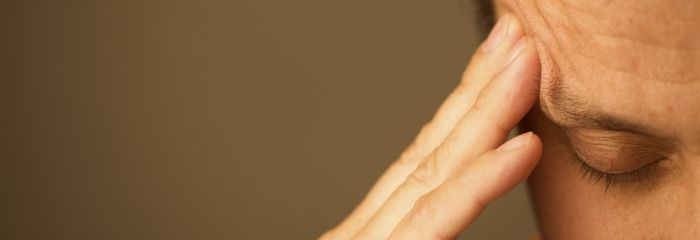 I want to work, who can help me?Case study of Norway
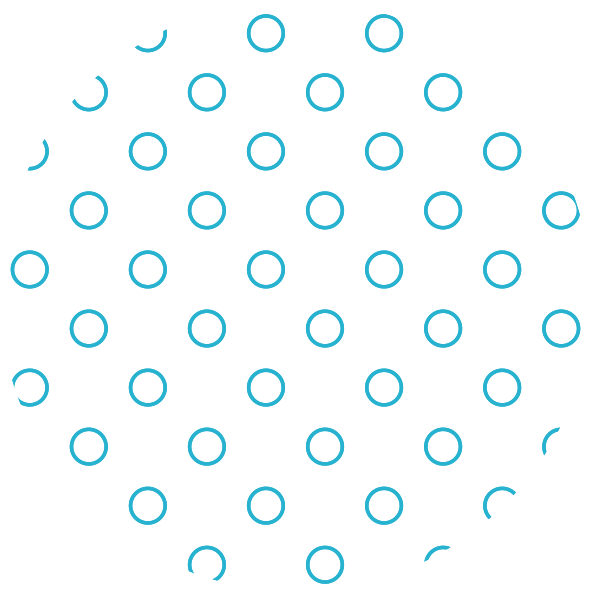 Steffen Torp
Department of Health, Social and Welfare Studies
11/19/20
2
[Speaker Notes: Work inclusion policies and practices]
Norway: Working life and health (6th European working conditions survey, 2016)
High employment rate (men= 81%, women=77%)
Highest satisfaction with the working environment in Europe (96%)

Somatic health: as EU average
Mental health: Among the best in Europe

Highest sick leave rate in Europe
Relatively low proportion of people with disabilities who are employed (compared to EU average)
11/19/20
3
[Speaker Notes: Work hours/Job-family: Short working hours. High satisfaction with work-family balance]
Regulations regarding sick leave and disability benefits
Universal health and social benefits for all employees

Enterprise covers expenses for sick leave the first 16 days
100% income from day 1 - for 1 year

After 1 year: 
Sickness allowance benefit, 66% of income (max 3 years)
Disability benefit, 66% income
11/19/20
4
[Speaker Notes: After 1 year: 
Sickness allowance benefit, 66% of income (max 3 years)
Disability benefit, 66% income (total or partly, and also time limited)
Can still perform some work without reduction in benefit


Three days sick leave without consulting the doctor]
Working Environment Act
§4-6 Employer is obliged to make adaptation for employees with reduced work ability
as far as possible, implement necessary measures to enable the employee to retain work 
Or to transfer an employee to other suitable work.
11/19/20
5
[Speaker Notes: Compulsory occupational health service for most enterprises
Non-clinical, ie. prevention and promotion HSE 

§4-6 Particularly concerning adaptation for employees with reduced capacity for work
as far as possible, implement necessary measures to enable the employee (with reduced work ability) to retain work 
If it is appropriate to transfer an employee to other suitable work, the employee and the employees' elected representatives shall be consulted before deciding the matter.

Prepare a follow-up plan for return to work (within 4 weeks). Communicated to the GP. 

Dialogue meetings regarding follow-up plan at the latest within seven weeks after sickness absence. Employer, employee, Labour and Welfare service (NAV), GP, OHS, others






Preferably continue normal work, possibly after special adaptation of the work or working hours, alteration of work equipment, work-oriented measures or the like.

Reduced capacity for work as a result of an accident, sickness, fatigue or the like, the employer shall, 

Documentation]
Letter of Intent regarding a more inclusive working life («IA Agreement»)
Employer organizations, trade unions and Norwegian Government

First agreement in 2001, last in 2018

Three aims: 
	1) Reduce sick leave
	2) Increase employment among persons with work disabilities
	3) Increase employment among older persons (>50 years)
11/19/20
6
[Speaker Notes: Overall, the IA Agreements and the measures associated with the agreements have been refined and developed, but the framework has been kept rather steady.]
Labour and Welfare Administration (NAV)
Public enterprise for supporting individual citizens with social security and provisions - and guidance
11/19/20
7
[Speaker Notes: Provides all forms of social security support, pensions.     The idea is that it should be easy for the citizens to only have one place to go no matter what kind of social security support you need. 

NAV = HUB]
Following up sick-listed employees
Treatment and assessment
Activity 
demands
Rehabilitation
Diagnosis specific rehabilitation
Specialist health services
Municipal health services
General Practitioner
Health Services
Vocational rehabilitation
Sick leave
4 weeks
7-8 weeks
26 weeks
1 year
Sickness allowance 
benefit?
NAV
Dialog meeting 2
Follow-up plan
Dialog meeting 1
[Adapted from Øyeflaten I. (2019)]
Dialog meeting 3
Following up marginalized groups
Permanent reduced work ability, NEETs, immigrants, alcohol/substance addiction….

NAV 
Activation plan
Practical or financial support
Educational programmes 
Work training (sheltered enterprises, ordinary enterprises/contracts, Supported Employment..)
11/19/20
9
[Speaker Notes: Vocational (re)habilitation ; «Train, then place»

SE = «place, then train»
Close follow-up by a «SE job coach»
Financial support from NAV
Wage subsidies
Adaptations at work]
NGOs and vocational rehabilitation enterprises
NGO, private and public enterprises

Most expenses are paid for by NAV
Not allowed to obtain profit from services paid by NAV

Sheltered enterprises ----- Supported Employment
«Ordinary» workers with health issues ----- people not expected to enter the ordinary labour market
11/19/20
10
[Speaker Notes: Later in today’s program you will hear about a very interesting work inclusion project called «Ripples in Water» which was initated and run by the largest Norwegian employer organization  -  in which private enterprises were collaborating with vocational rehabilitation enterprises - with support fram NAV.]
Conclusion
Working life in Norway is relatively good
Public support measures are relatively generous and rather well organized
Collaboration between the labour market parties is relatively good 

Do the support measures work appropriately for people with disabilities and chronic diseases?!
11/19/20
11
[Speaker Notes: High sick leave rates and the proportion of people with disabilities in the labor market is low. 

Joint efforts are made


Work inclusion policies and practicies for people with adiers]
11/19/20
12
Suggestions for increased employmentWhite paper (NOU 2019:7)
A new sick leave benefit scheme 

A work-oriented disability pension

Increased follow-up but reduced work assessment for young people

Measures to increase employment among older persons
11/19/20
13
[Speaker Notes: A new sick leave benefit scheme 
	graded sick leave and increased sick leave period
	Increase employers’ financial responsibility for long-term sick leave
A work-oriented disability pension
	Health-adjusted wage
Increased follow-up but reduced work assessment for young people
	Young people with benefits earn relatively much compared with young people in work. It is expected that reducing benefits will motivate more young people to make efforts to enter the labour force.
Increased measures to increase employment among older persons
	Increase competencies
	Increase opportunity to work longer]